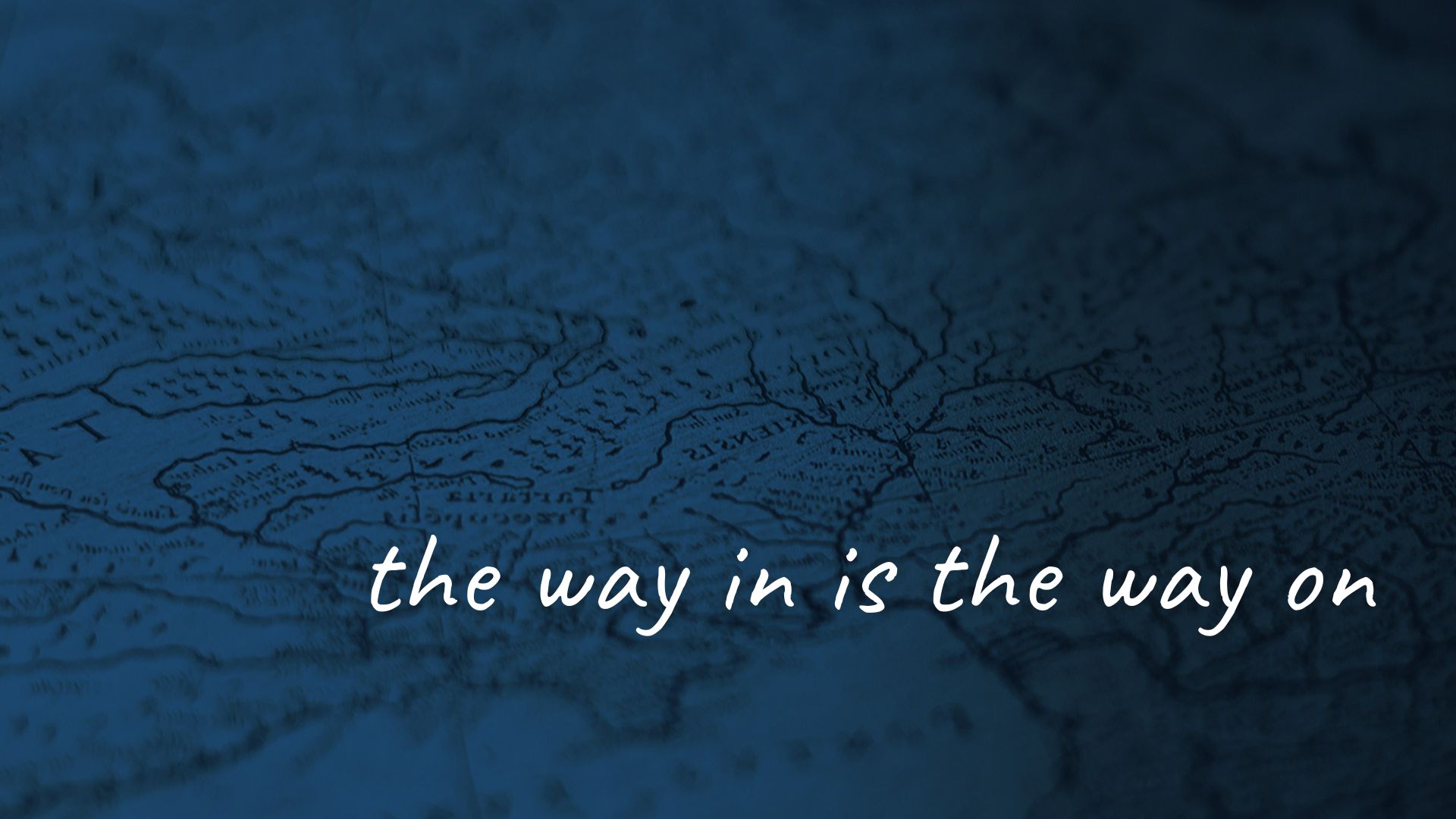 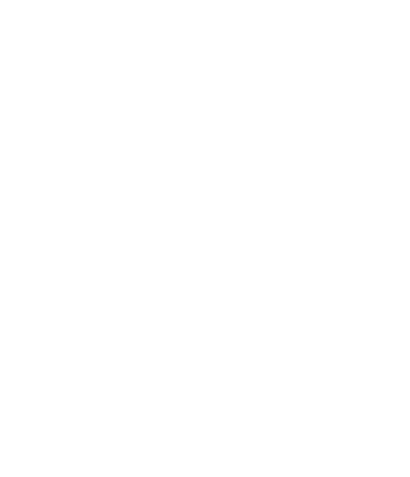 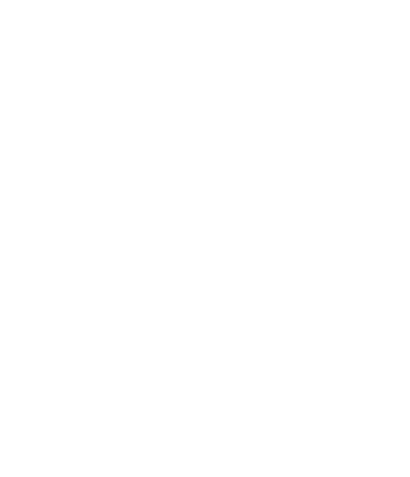 Subtitle goes here
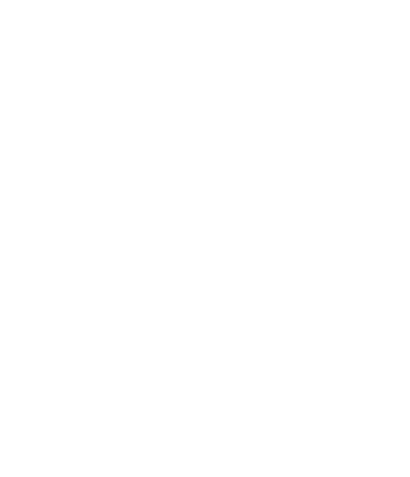 [Speaker Notes: ++++++++++++++++++++++++++++++++++++++++++++++
Pray OFFERING

Prepare hearts AMEN

On the teaching team seldom do come up with a good tittle but this is one good tittle  (maybe because is quote from John Wimber) 
I catchy, it explain what the series is about

It so good,  I hope you to memorize it… 7 words capture a true about how it is we follow Jesus how we get what Jesus has for us. 

Last Caleb started series set the foundation what we mean by “The way in is the way on” and how it connected to the KOG (which we have talking about all of 2023) If you haven’t go to vcclife.org and  listen or watch the teaching]
The Kingdom of God is…
active rule/reign/order
coming near (imminent, personal, holistic)
received (yielded to)
[Speaker Notes: ++++++++++++++++++++++++++++++++++++++++++++++
The Jews Religious leader and the disciples were looking Kingdom to come but they were expecting and messianic King political rule even tied to geographic location.  They see expect that they could see it,  obvious say there is it (pictured what it was what thought the king would be, and where it would take place). But Jesus was King that they was very different than most imagined, the Kingdom that taught about, demonstrated, was very different than they expected. 

The Kingdom of God is…

active rule/reign/order
coming near (imminent, personal, holistic)
received (yielded to)]
Luke 17:21 (KJV) Neither shall they say, Lo here! or, lo there! for, behold,  the kingdom of God
is within you.
[Speaker Notes: ++++++++++++++++++++++++++++++++++++++++++++++
Neither shall they say, Lo here! or, lo there! for, behold, (2023 where is the king’s and where is the rule an reign that this life to the full and power that God promised  (YOU ARE GOING TO MISS LOOKING WITH A MISUNDERSTANDING OF THE KOG) 


the kingdom of God  is with you.]
God’s reign becomes active 
		on the inside
			so we must follow Jesus in
[Speaker Notes: ++++++++++++++++++++++++++++++++++++++++++++++
God’s reign becomes active 
		on the inside
			so we must follow Jesus in]
The Way In (Invitation)
Make this a regular practice:
Search me, God, and know my heart
Test me and know my anxious thoughts
See if there is any offensive way in me
And lead me in the way everlasting
(Psalm 139:23-24)
the way in
is the way on
[Speaker Notes: +++++++++++++++++++++++++++++++++++++++
The Way In (Invitation)
Make this a regular practice:
Search me, God, and know my heart
Test me and know my anxious thoughts
See if there is any offensive way in me
And lead me in the way everlasting


Brenton Brown in 2006 wrote song 

Lord reign in me, reign in Your powerOver all my dreams, in my darkest hourYou are the Lord of all I amSo won't You reign in me again

We receive the KOG by Opening our heart Jesus and His rule and Reign 
My your Kingdom come , My you your will be done…. in me rule and reign 

My heart Christ home. Explain

TODAY I WANT TO COMMUNICATE A TRUTH THAT MAKES THIS POSSIBLE TO DO THIS AND KEEP DOING THIS
(Psalm 139:23-24]
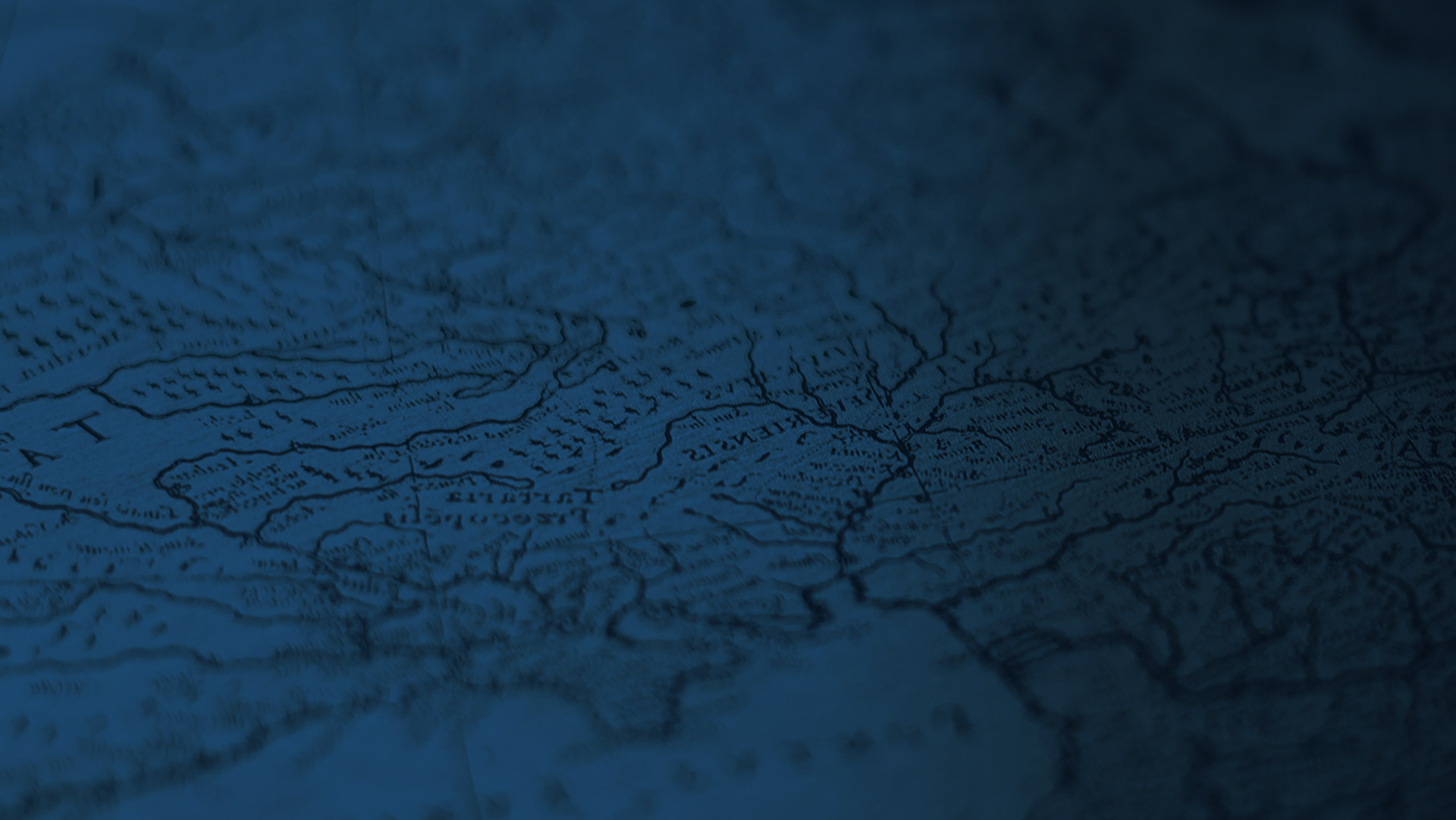 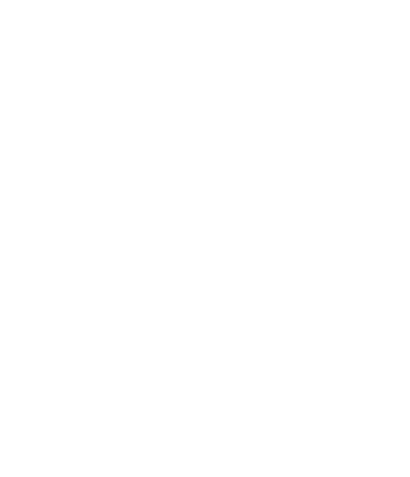 Already Fully Loved
Subtitle goes here
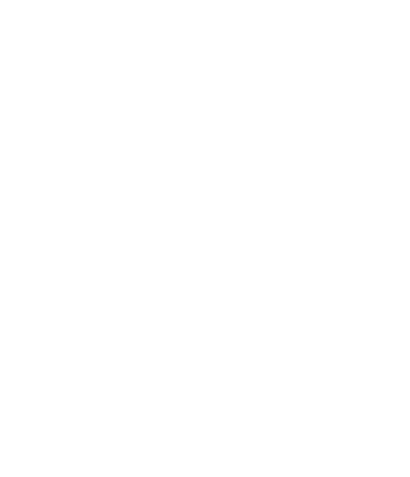 [Speaker Notes: ++++++++++++++++++++++++++++++++++++++++++++++
Already Fully Loved  Today this is the teaching…]
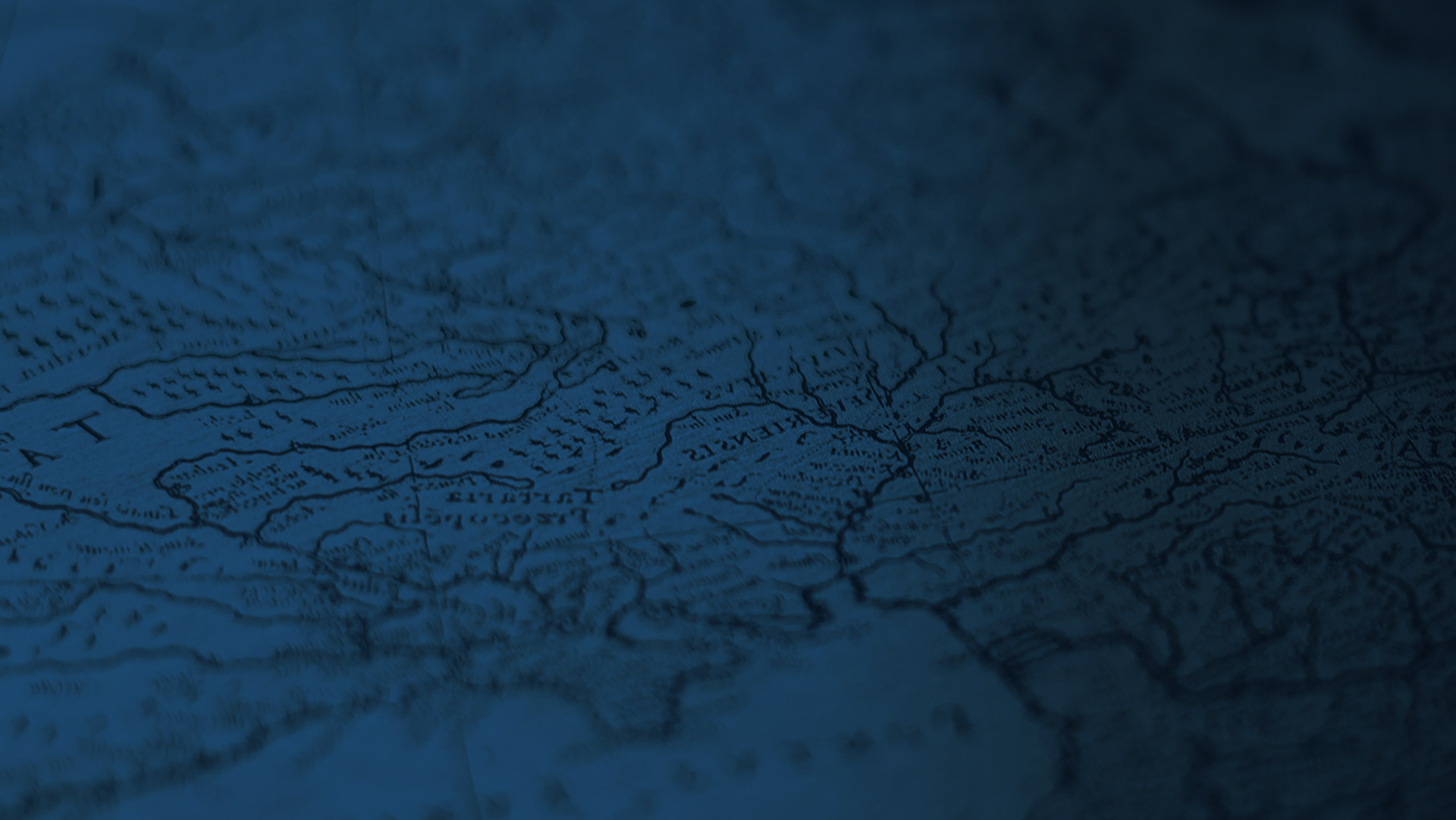 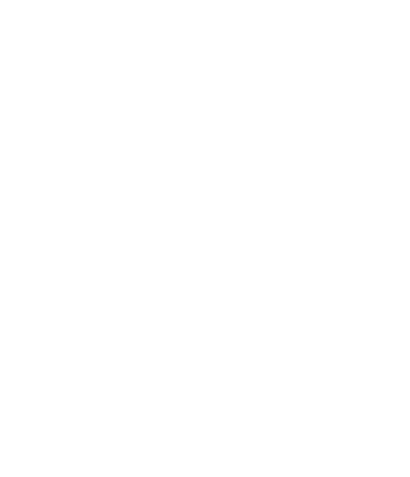 GOD IS LOVE
&
GOD LOVES YOU
Subtitle goes here
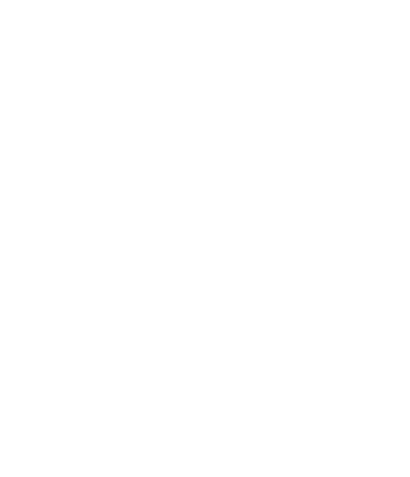 [Speaker Notes: ++++++++++++++++++++++++++++++++++++++++++++++
God is Love 
1 John 4:7 God is love 
Source: love comes from God
This is love: not that we loved God, but that he loved us
THE BIBLE IS GOD LOVING VERY FAULED AND SINFUL HUMANS

What we see in every human is a desire to be loved and to love we are made in the God’s image 

We see in every baby, child, youth, we see us… we long for to loved and to love. 

We see in every song…. Book after book… usually desiring other humans to bring us fulfillment, which is apart of the love that we need. 

When first became a Christian it “I am good with God, I experiences His forgiveness, I even if got into trouble and started struggling I could find him and ask for help… I let into entryway… and even decided would faithfully follow Him

And I believed God is Love and that He loved the whole world…  He has the whole world in his hands was comforting but 1in 8 billion but it hard to see personal it was. 

I spend a lot years gain knowledge about God, Holy, allpower, applying the Truths that Jesus taught… GOD IS LOVE as one of the true thing about God… but minimized it. God is loving NO GOD IS LOVE He is the source of all love, that one defines Him, is the central message of Jesus 

Where hardest to take in is the next truth 
++++++++++++++++++++++++++++++++++++++++++++++
God Loves You 

This the message for today… My prayer is these to truths will move from knowledge to your heart

Close your eyes 

John 3:16 God so loved the world 

Romans 8:38 For I am convinced that neither death nor life, neither angels nor demons, neither the present nor the future, nor any powers, 39 neither height nor depth, nor anything else in all creation, will be able to separate us from the love of God that is in Christ Jesus our Lord.

Jeremiah 31:3 “I have loved you with an everlasting love; I have drawn you with unfailing kindness

John 15:9  “As the Father has loved me, so have I loved you. 

1 John 3:1 See what great love the Father has lavished on us, that we should be called children of God! And that is what we are! ‘

Eph 3:18-19 I pray that you can grasp how wide and long and high and deep is the love of Christ, 19 and to know this love that surpasses knowledge—that you may be filled to the measure of all the fullness of God.]
Romans 5:1-8 Therefore, having been justified by faith, we have peace with God through our Lord Jesus Christ, 2 through whom we also have obtained our introduction by faith into this grace in which we stand; and we celebrate in hope of the glory of God.     3 And not only this, but we also celebrate in our tribulations, knowing that tribulation brings about perseverance; 4 and perseverance, proven character; and proven character, hope; And hope does not put us to shame, because God’s love has been poured out into our hearts through the Holy Spirit, who has been given to us. 6 You see, at just the right time, when we were still powerless, Christ died for the ungodly. 7 Very rarely will anyone die for a righteous person, though for a good person someone might possibly dare to die. 8 But God demonstrates his own love for us in this: While we were still sinners, Christ died for us.
[Speaker Notes: ++++++++++++++++++++++++++++++++++++++++++++++
Romans 5:1-8 Therefore, having been justified by faith, we have peace with God through our Lord Jesus Christ, 2 through whom we also have obtained our introduction by faith into this grace in which we stand; and we celebrate in hope of the glory of God. 

Faith Trusting 
Justified (we made right with God)
Peace with God
Introduced to God by Grace and we stand in Grace “UNDERSERVED FAVOR”
“We Celebrate in  Hope Glory of the Glory of God” Expectation  (that which is coming)]
Romans 5:1-8 Therefore, having been justified by faith, we have peace with God through our Lord Jesus Christ, 2 through whom we also have obtained our introduction by faith into this grace in which we stand; and we celebrate in hope of the glory of God.     3 And not only this, but we also celebrate in our tribulations, knowing that tribulation brings about perseverance; 4 and perseverance, proven character; and proven character, hope; And hope does not put us to shame, because God’s love has been poured out into our hearts through the Holy Spirit, who has been given to us. 6 You see, at just the right time, when we were still powerless, Christ died for the ungodly. 7 Very rarely will anyone die for a righteous person, though for a good person someone might possibly dare to die. 8 But God demonstrates his own love for us in this: While we were still sinners, Christ died for us.
[Speaker Notes: ++++++++++++++++++++++++++++++++++++++++++++++
Romans 5:1-8 3 And not only this, but we also celebrate in our tribulations, knowing that tribulation brings about perseverance; 4 and perseverance, proven character; a
and proven character, hope; And hope does not put us to shame, 

we also celebrate in our tribulations  “a state of great trouble or suffering” 

The suffering does take us to shame… We are celebration we happy Peace, hopeful, expectation but then “trouble or suffering” come SHAME AND DISAPPOINTMENT Come we quit hoping celebrating we lose our peace …. But because of Jesus those things in us and those things that come at us… produce strength , perseverance, transform us from the inside out, and can increase our hope. 

How is that possible ? CLICK]
Romans 5:1-8 Therefore, having been justified by faith, we have peace with God through our Lord Jesus Christ, 2 through whom we also have obtained our introduction by faith into this grace in which we stand; and we celebrate in hope of the glory of God.     3 And not only this, but we also celebrate in our tribulations, knowing that tribulation brings about perseverance; 4 and perseverance, proven character; and proven character, hope; And hope does not put us to shame, because God’s love has been poured out into our hearts through the Holy Spirit, who has been given to us. 6 You see, at just the right time, when we were still powerless, Christ died for the ungodly. 7 Very rarely will anyone die for a righteous person, though for a good person someone might possibly dare to die. 8 But God demonstrates his own love for us in this: While we were still sinners, Christ died for us.
[Speaker Notes: ++++++++++++++++++++++++++++++++++++++++++++++
Romans 5:1-8  
5 because God’s love has been poured out into our hearts through the Holy Spirit, who has been given to us. 6 You see, at just the right time, when we were still powerless, Christ died for the ungodly. 7 Very rarely will anyone die for a righteous person, though for a good person someone might possibly dare to die. 8 But God demonstrates his own love for us in this: While we were still sinners, Christ died for us.


Poured His live into our hearts through the HS which has been given to us. 

The last part in verse #8 But God demonstrates his own love for us in this: While we were still sinners, Christ died for us.

Here what that means

If you feel you are Far away from God… done things or doing things that you feel bad about but keep doing them  (you are fully loved by God) 


If here maybe you are feeling drawn to God  but are not follower of Jesus you receive the forgiveness and grace God is offering you. (you are fully are loved by God) 

Maybe you know Jesus but you keeping out of you life, or have entryway (you are fully are loved by God) 

Or if you are committed to following Jesus (you are fully love by God)]
We live in, know, rely on, are confident in,            and are transformed by God’s love for us
1 John 4:15-17  If anyone acknowledges that Jesus is the Son of God, God lives in them and they in God. 16 And so we know and rely on the love God has for us.
God is love. Whoever lives in love lives in God, and God in them. 17 This is how love is made complete among us so that we will have confidence on the day of judgment: In this world, we are like Jesus.
[Speaker Notes: ++++++++++++++++++++++++++++++++++++++++++++++
We live in, know, rely on, are confident in,  and are transformed by God’s love for us

1 John 4:15-17  If anyone acknowledges that Jesus is the Son of God, God lives in them and they in God. 16 And so we know and rely on the love God has for us.

God is love. Whoever lives in love lives in God, and God in them. 17 This is how love is made complete among us so that we will have confidence on the day of judgment: In this world, we are like Jesus. 

God love you means: 
He wants to be with you  (God lives in them and they in God) 
He longs for you receive His love for you 
He desired to for us to respond you His love 
He want to complete Love (show us more DWH) 
He wants us to Know and rely on the He has for us.   

When we rely/trust in His love… we know/experience His love for us
And when we know/experience His for us we grow in confidence in His love for us and are able to more fully rely on Him. 

Picture 
Letting in to the rooms of life…. Want to come and dwell the real….  Not as a guest 

And the closets 

Journal of letting in to areas of my life that I know I need Him in … but fear to let in 

But everytime I found love from God 

Jeremiah 31:3 “I have loved you with an everlasting love; I have drawn you with unfailing kindness

John 15:9  “As the Father has loved me, so have I loved you. 

1 John 3:1 See what great love the Father has lavished on us]
Invitation/ Practice
Sit in a private quiet place, close your eyes, give yourself some time to settle, and picture Jesus looking you in the eyes. 

Look at Jesus and take in what says “As the Father has loved me, so have I loved you. Now remain in my love.” John 15:9  

 (Repeat this as many times as you need to take it in)
[Speaker Notes: ++++++++++++++++++++++++++++++++++++++++++++++
Invitation/ Practice
Sit in a private place, close your eyes, give your sometime to settle, picture Jesus looking you in the eyes. 
Look at Him and Take in what says “As the Father has loved me, so have I loved you. Now remain in my love.” John 15:9]
[Speaker Notes: ++++++++++++++++++++++++++++++++++++++++++++++
Closing prayer 

Ephesians 3:16-19 I pray that out of his glorious riches he may strengthen you with power through his Spirit in your inner being, 17 so that Christ may dwell in your hearts through faith. And I pray that you, being rooted and established in love, 18 may have power, together with all the Lord’s holy people, to grasp how wide and long and high and deep is the love of Christ, 19 and to know this love that surpasses knowledge—that you may be filled to the measure of all the fullness of God.]